Государственное бюджетное образовательное учреждение Свердловской области 
«Школа-интернат №13»
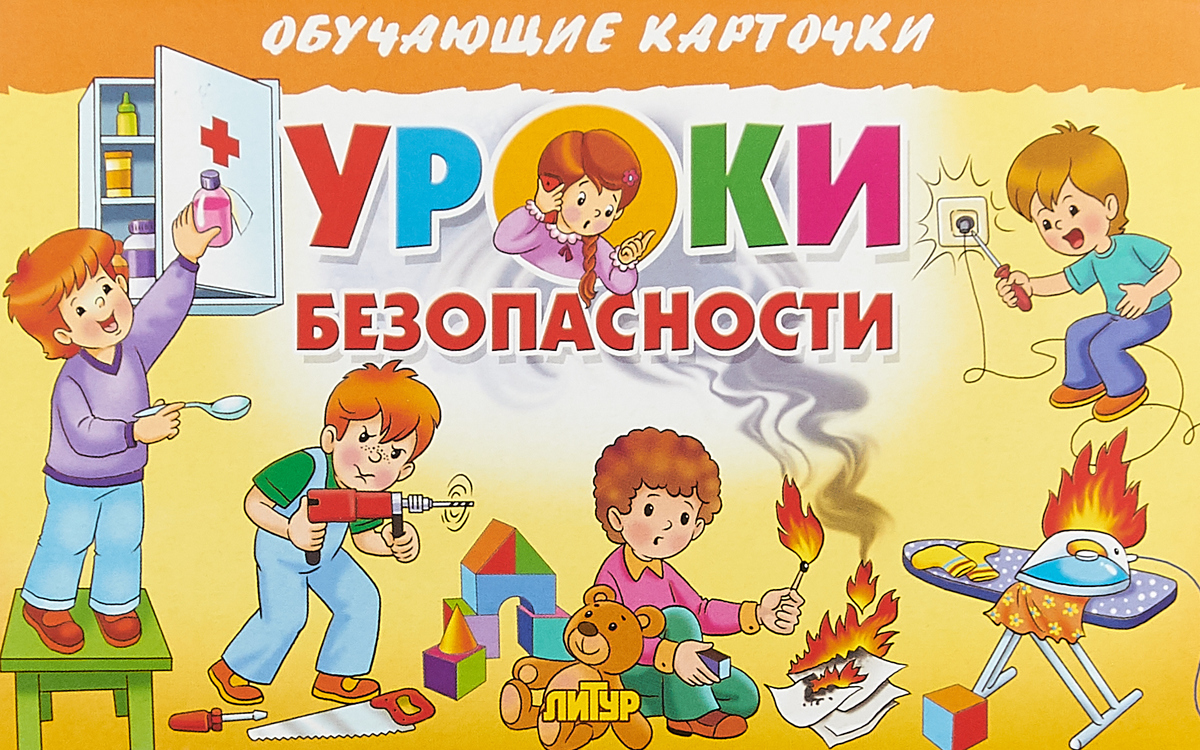 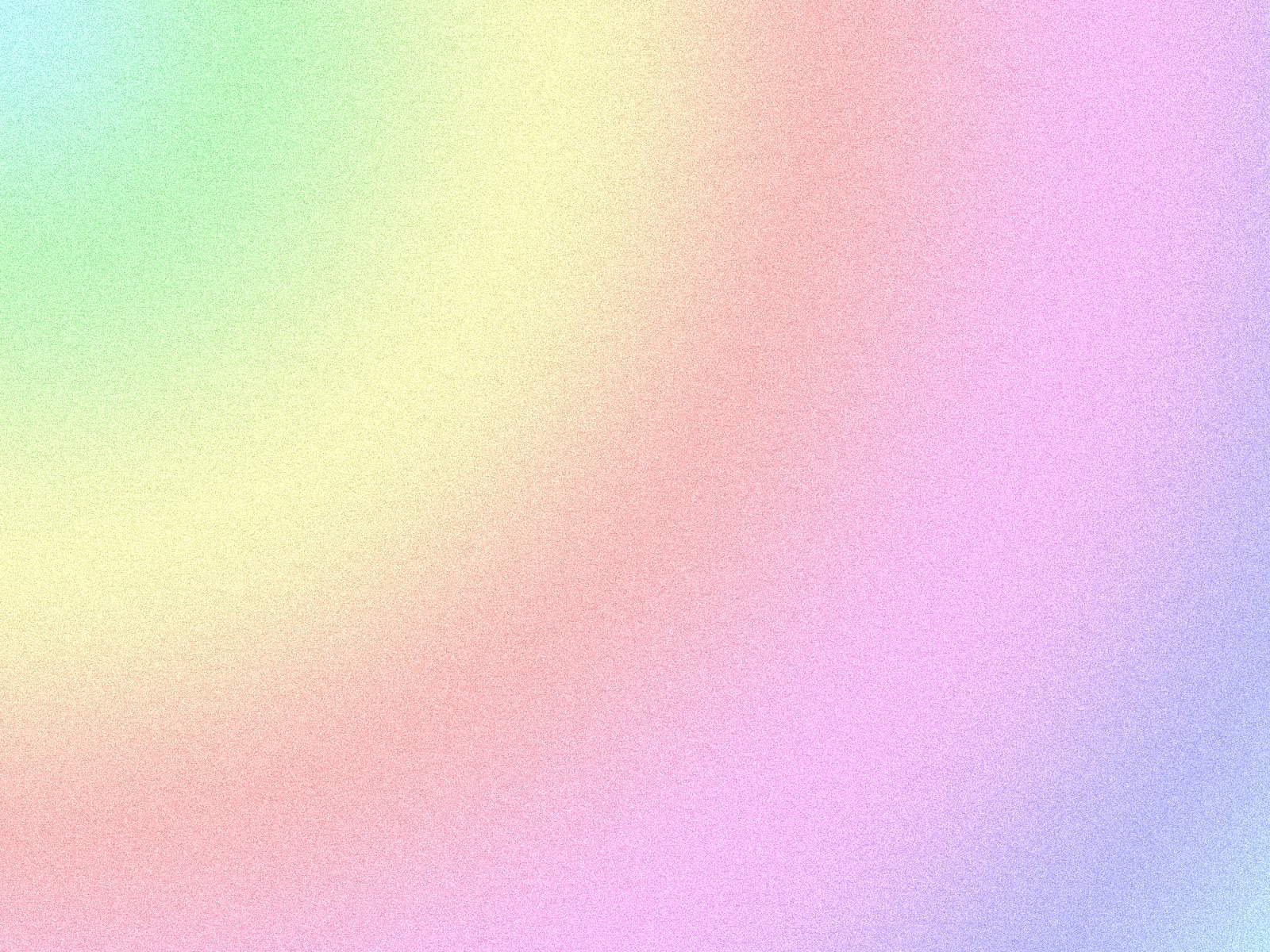 Я умею думать,
Я умею рассуждать.
Что полезно для здоровья,
То и буду выбирать!
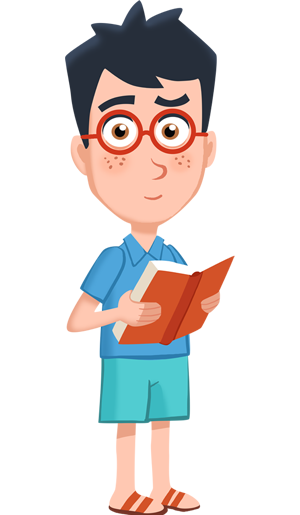 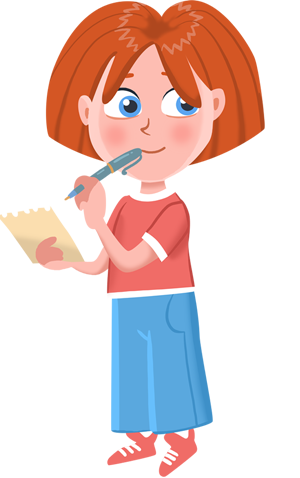 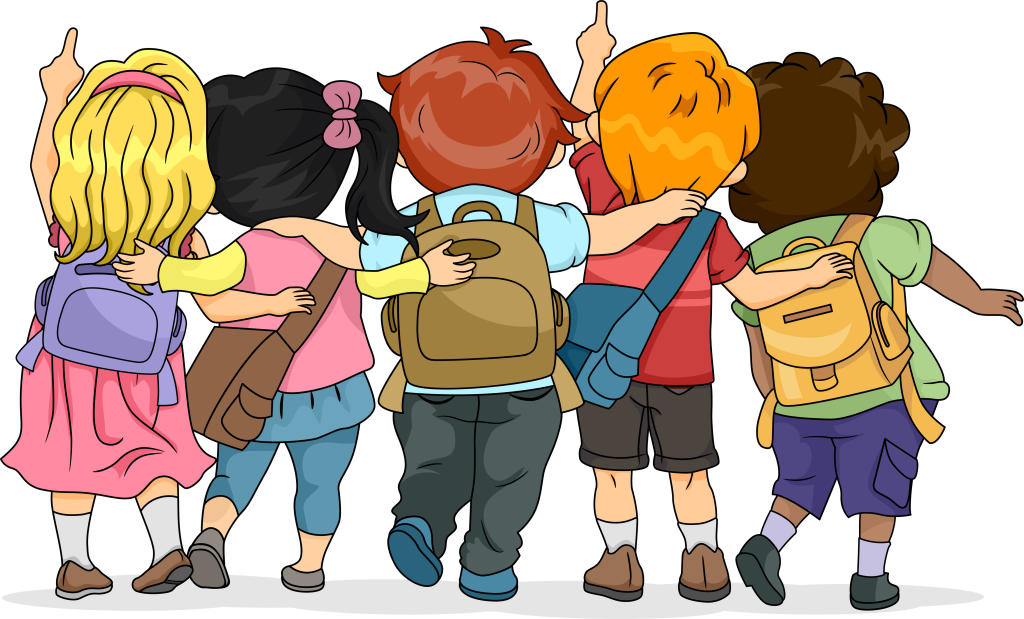 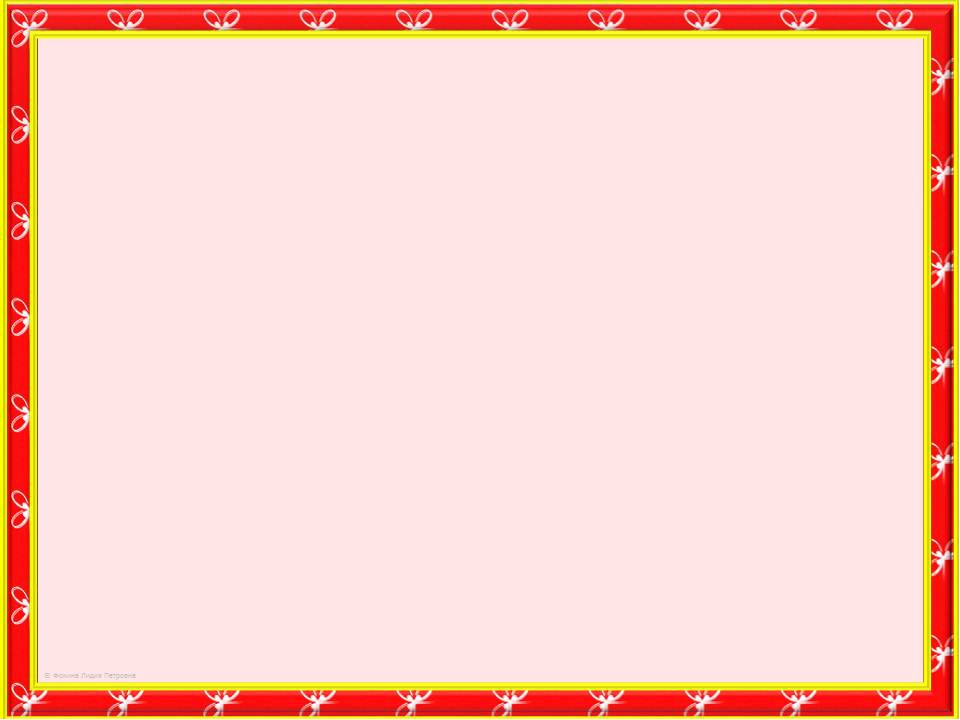 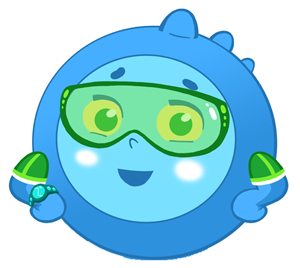 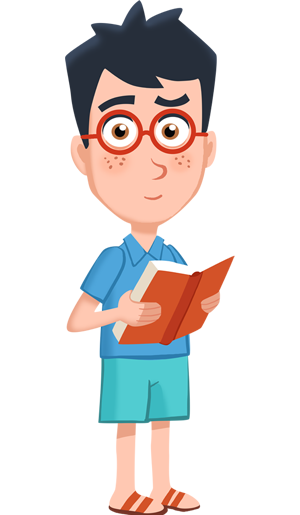 Огонёчек может скромныйЗа минуту стать огромным.Потому с огнём, друзья,Никогда играть нельзя.
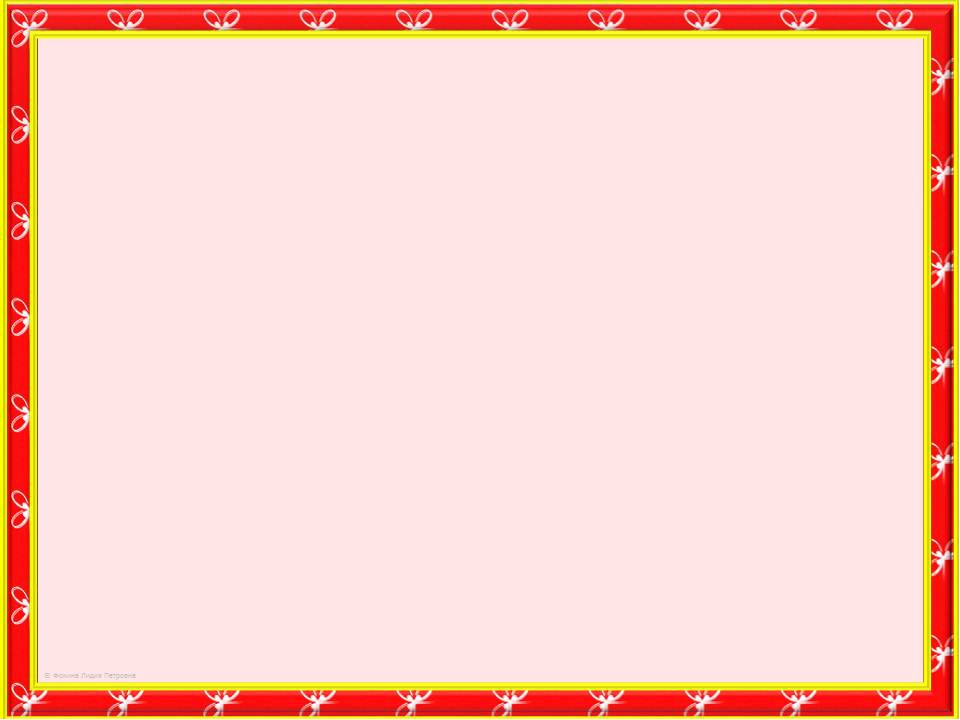 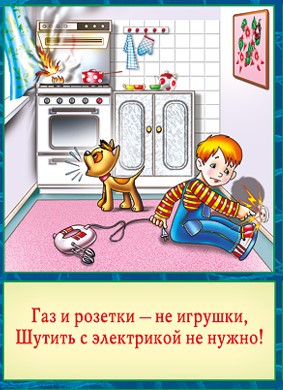 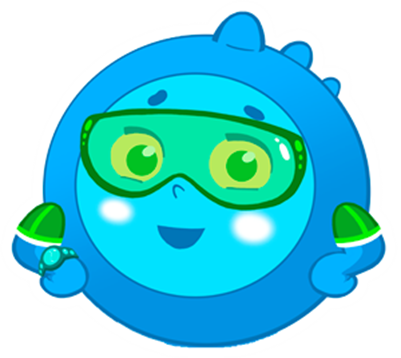 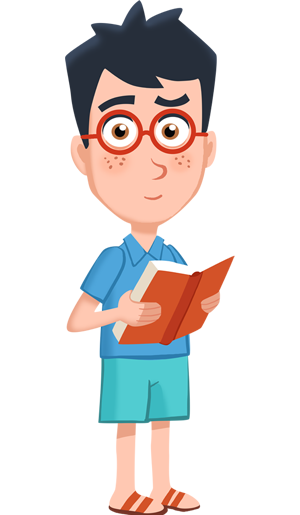 Ток не страшен проводам,Но зато опасен нам.Потому нельзя вам, детки,Ничего совать в розетки.
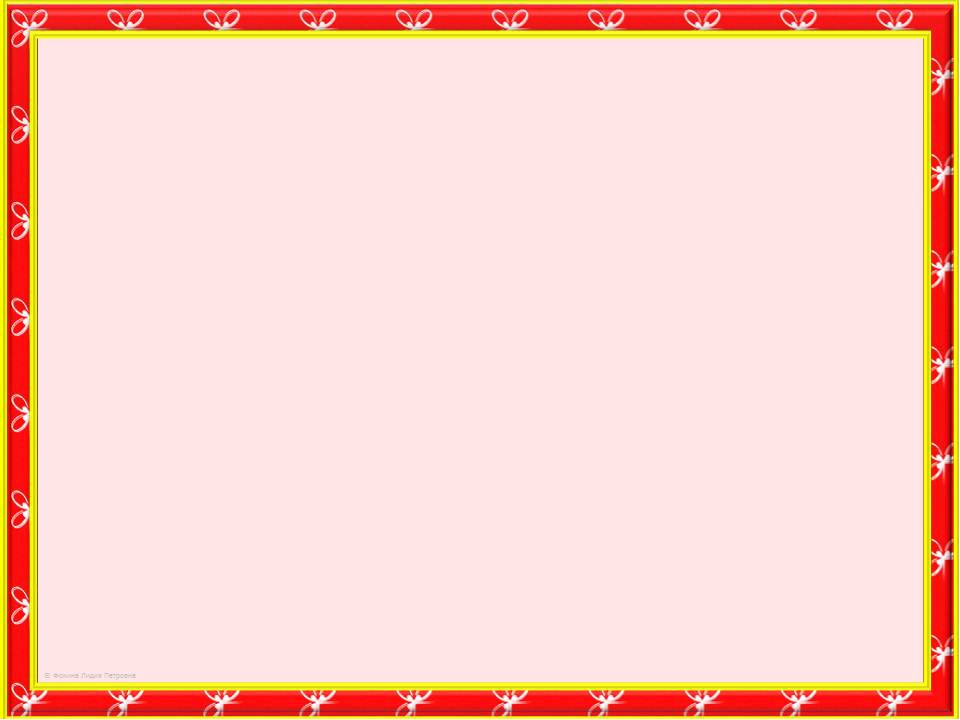 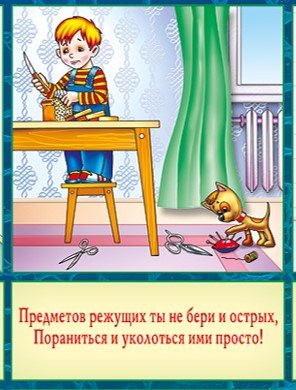 Не беги с ножом и вилкой,Шилом, циркулем и пилкой,Вдруг споткнёшься, упадёшь –Самого себя проткнёшь.
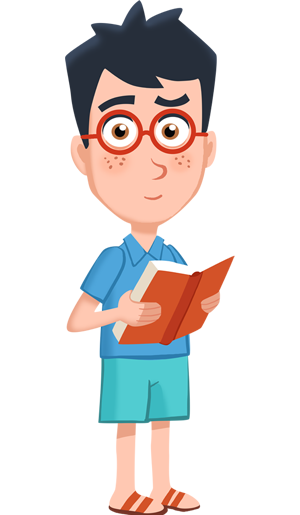 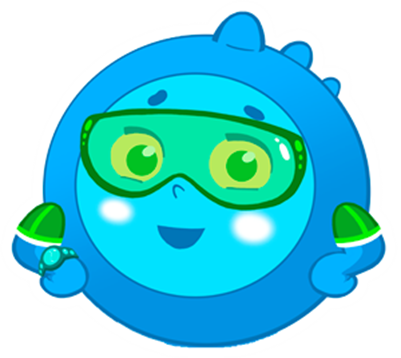 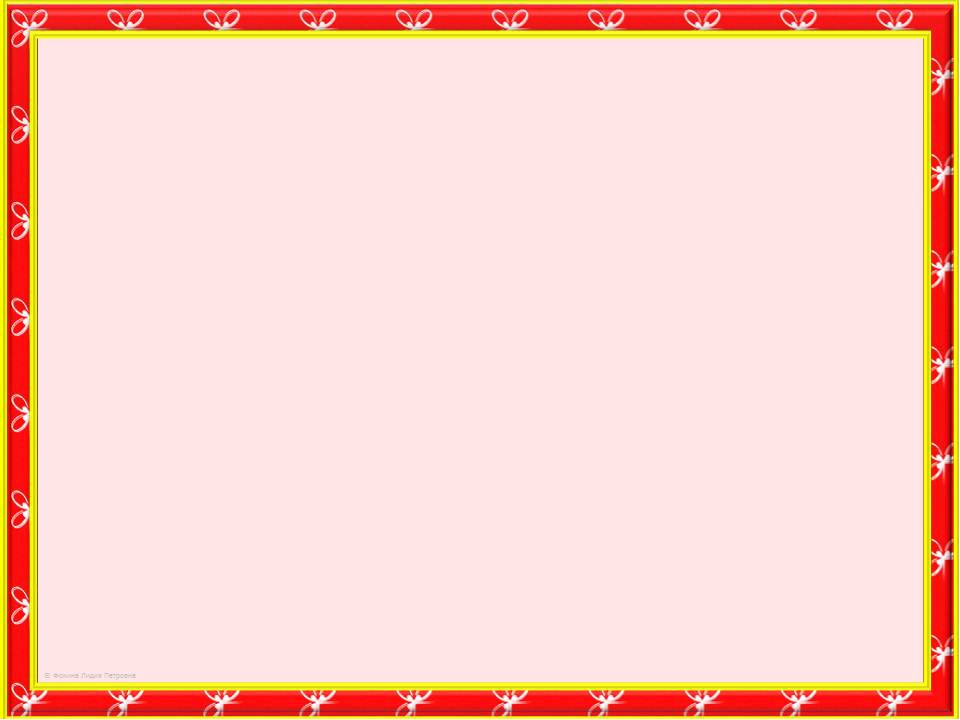 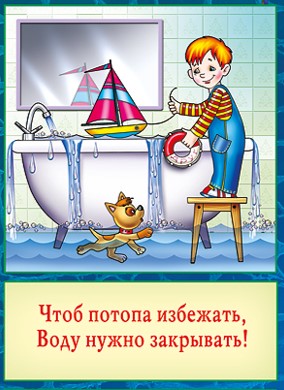 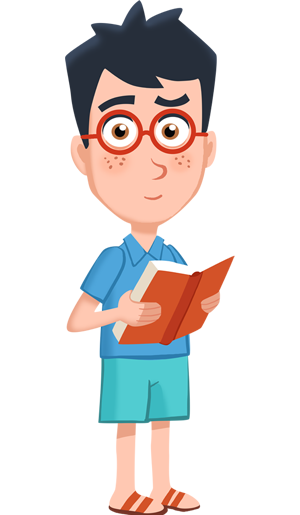 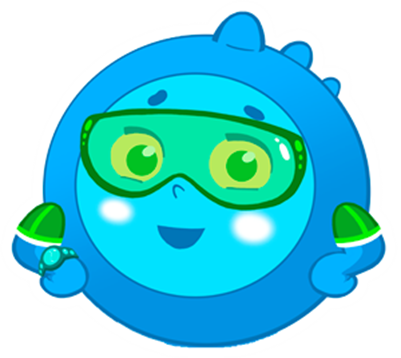 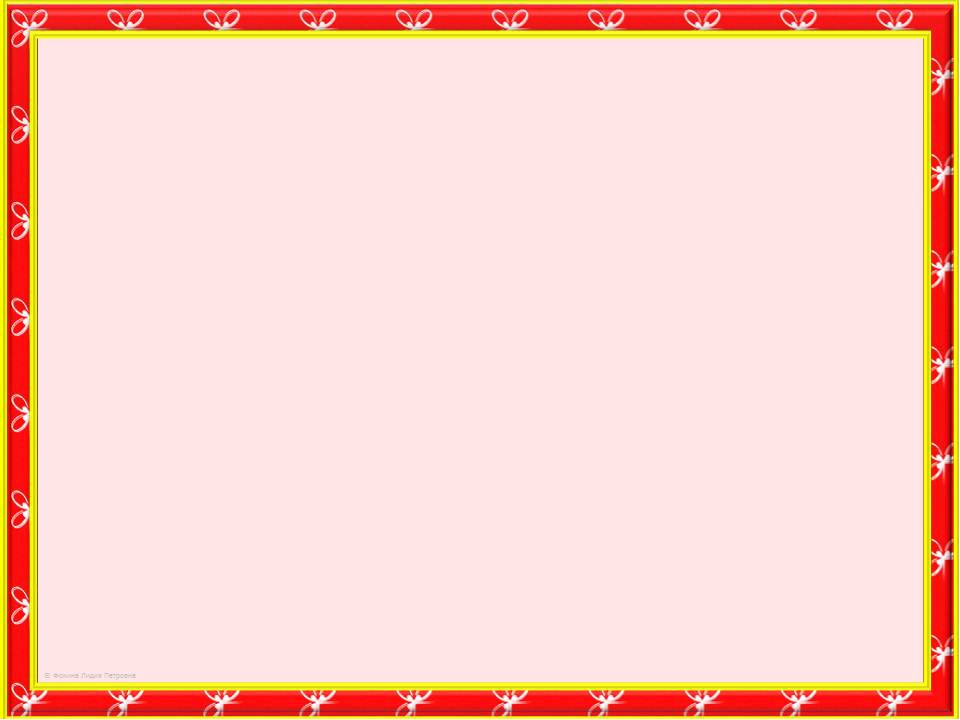 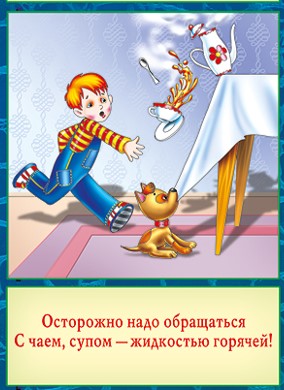 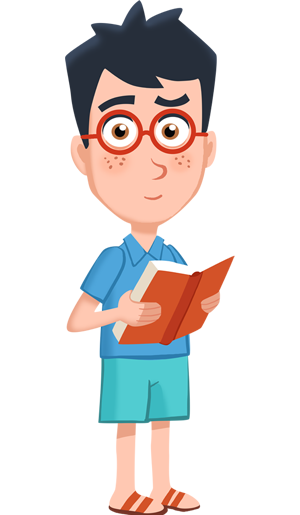 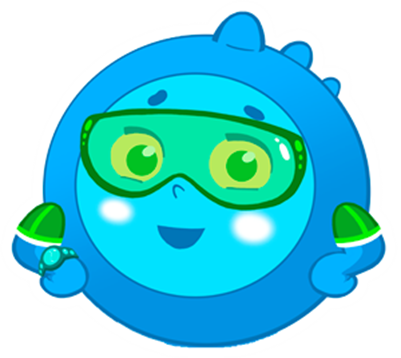 Ни нарочно, ни случайноНе хватай горячий чайник.Кипяток пролить не классно –Это больно и опасно.
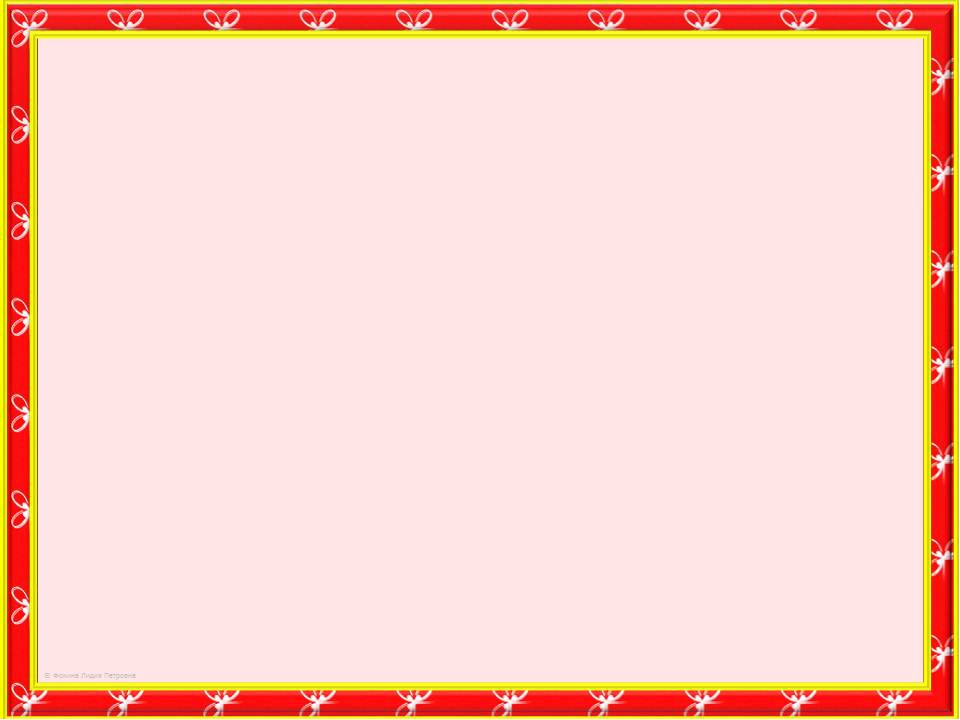 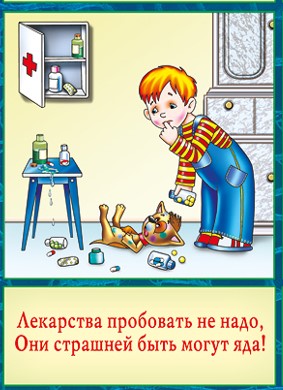 Никогда не стоит, детки,Как конфеты есть таблетки.Если люди не больны,То таблетки им вредны.
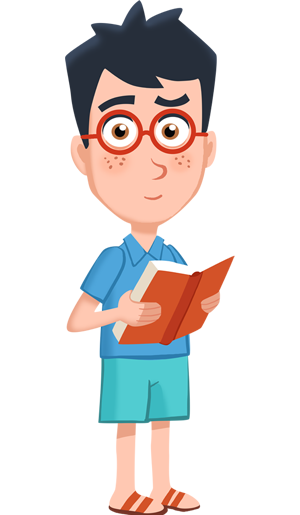 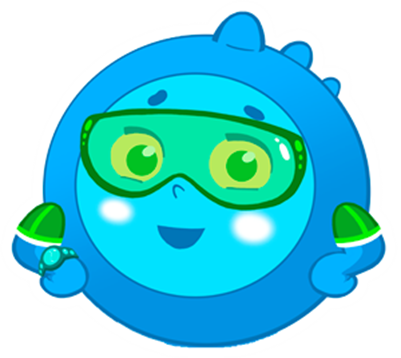 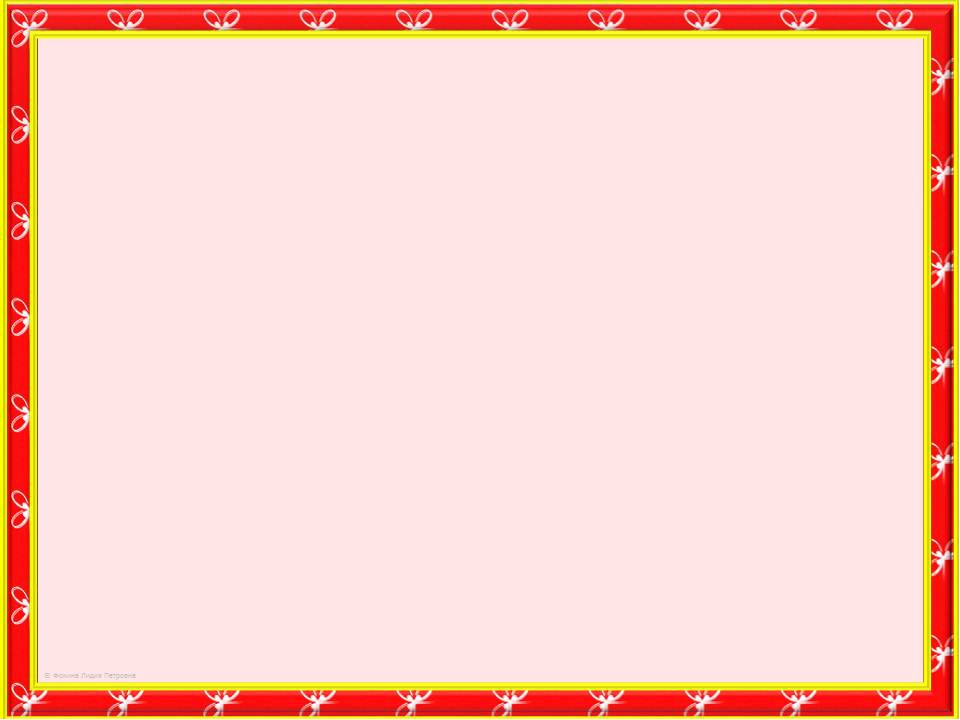 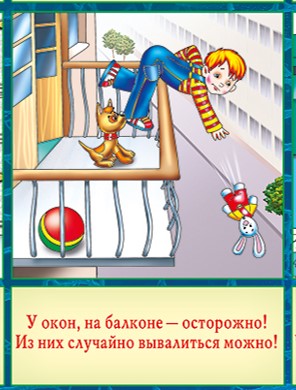 Выйдешь на балкон – так  знай:
Там на стулья не вставай!
Это может быть опасно –
Падать сверху так ужасно!
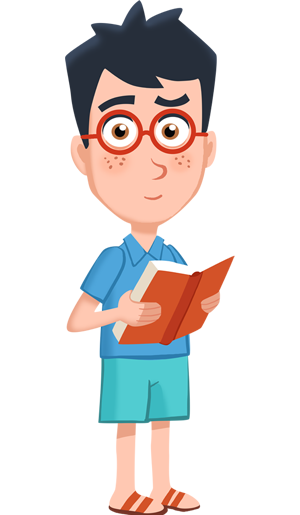 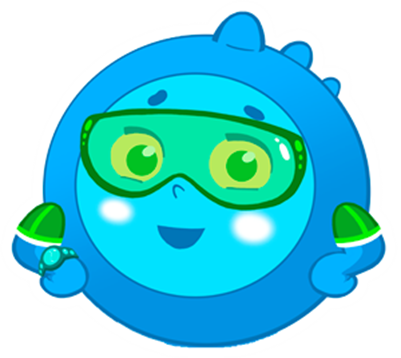 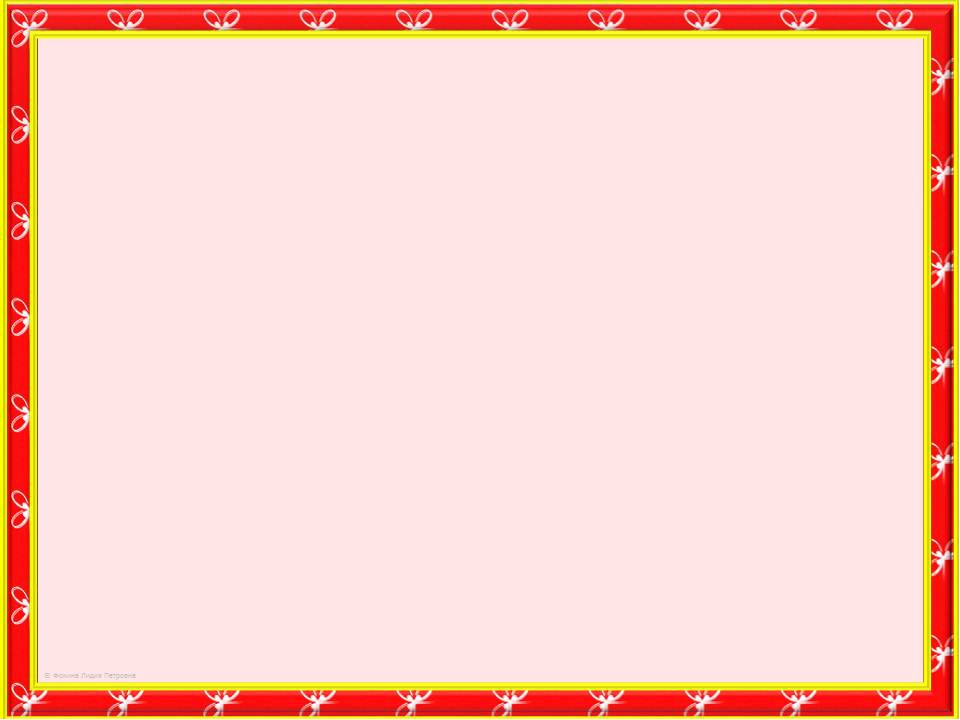 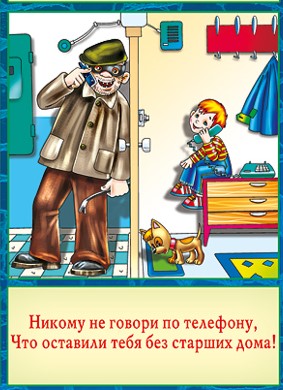 Если взрослых дома нет,
Не веди ни с кем бесед.
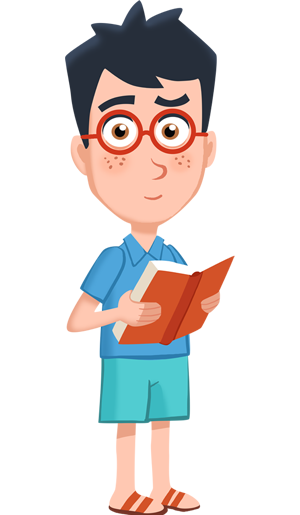 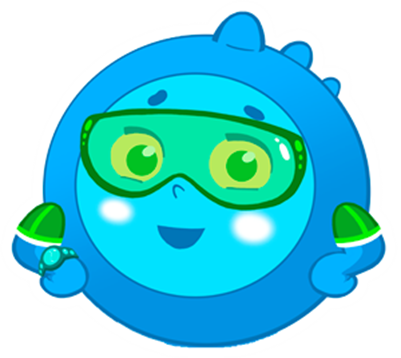 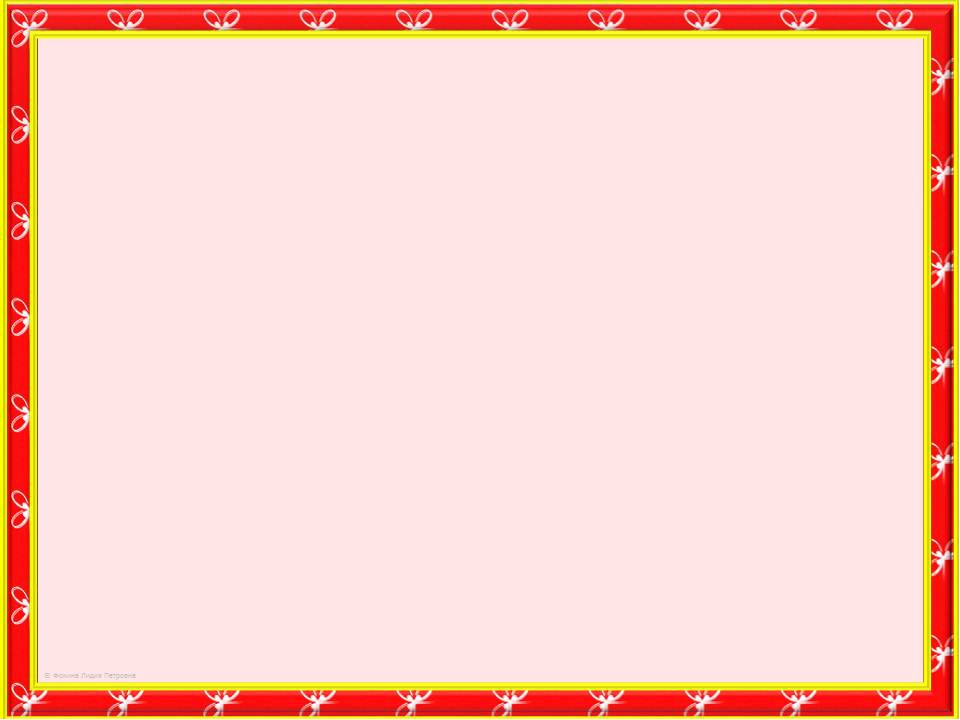 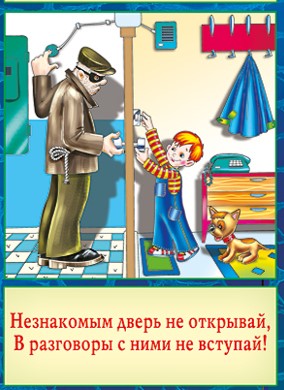 Люди за дверью тебе незнакомы?Не открывай, ведь ты ОДИН ДОМА!
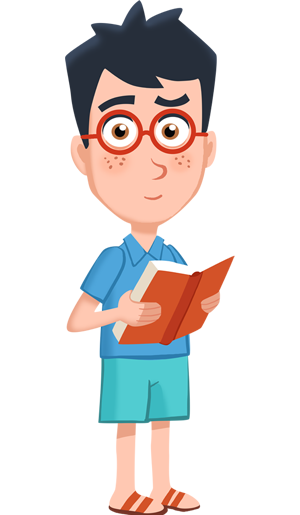 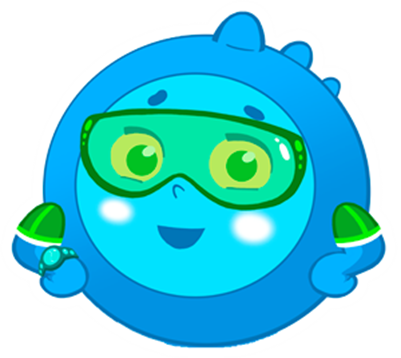 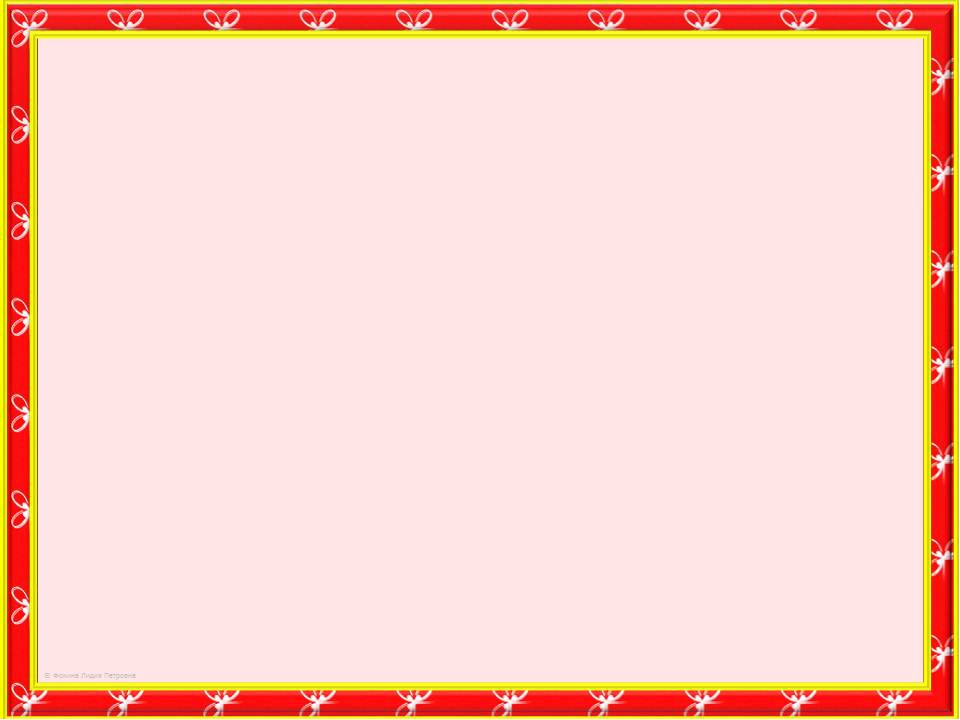 Чтобы с вами не случилась беда – 
помните о безопасности всегда!
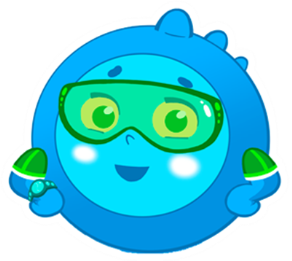 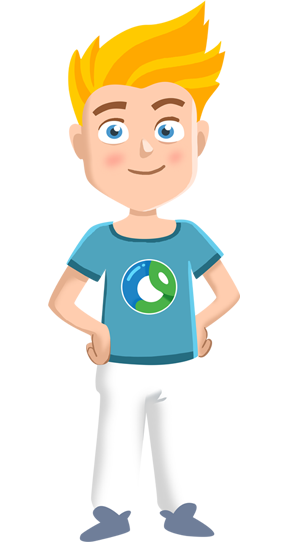 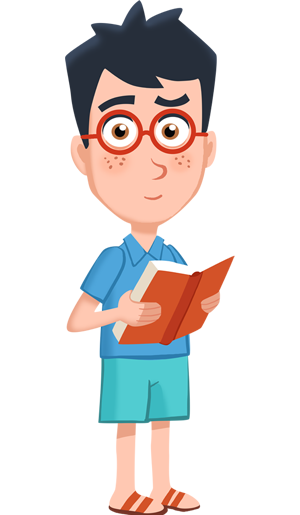 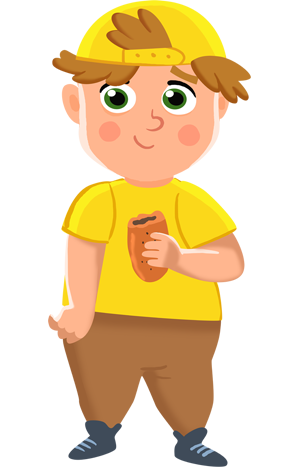 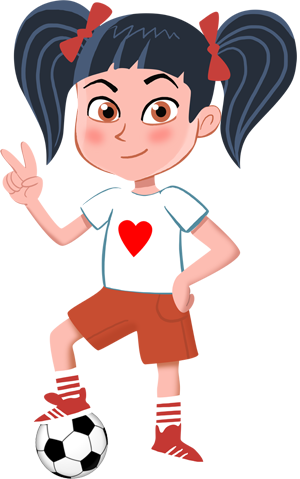 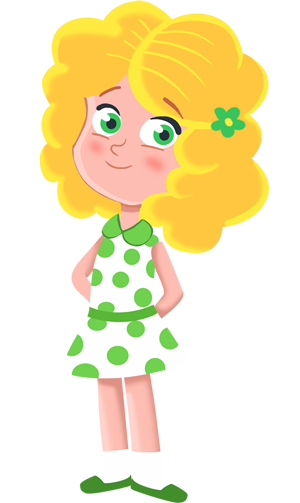 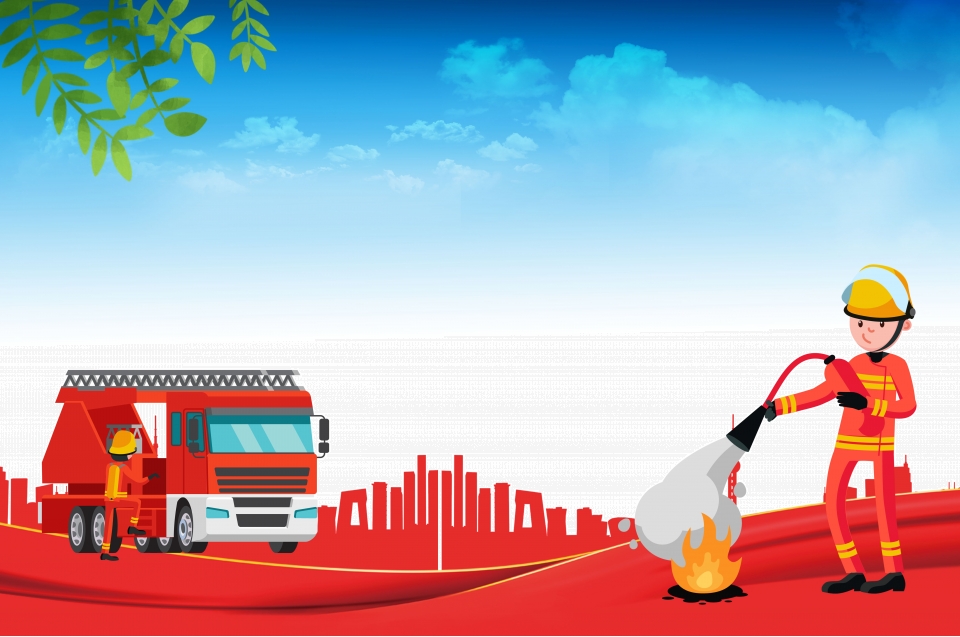 ПРАВИЛА ПОВЕДЕНИЯ 
НА ПРИРОДЕ,
НА
 ОТДЫХЕ
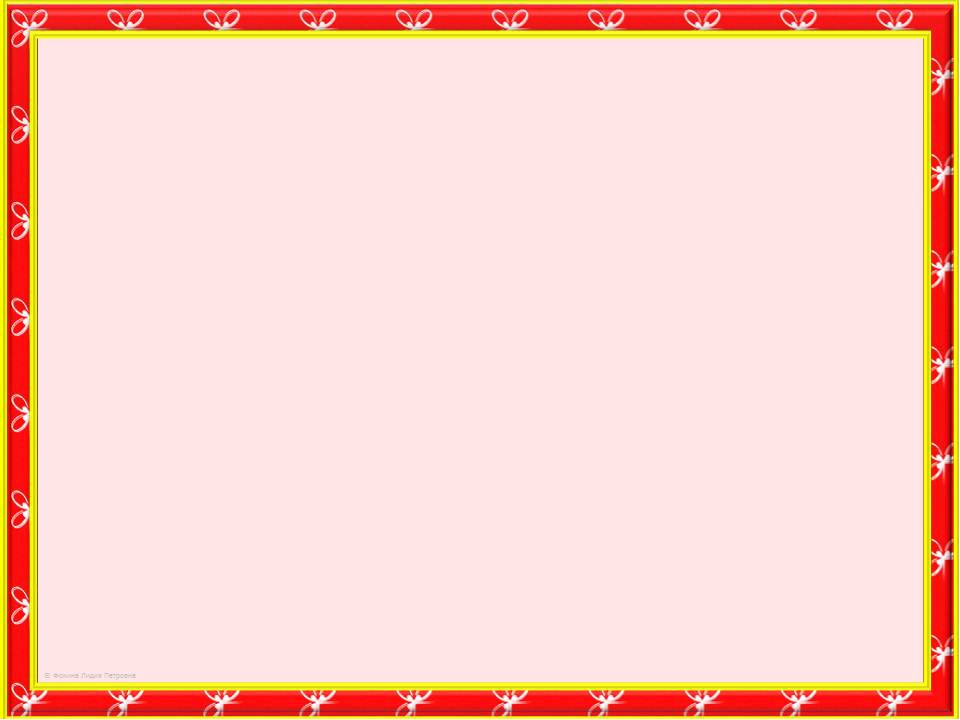 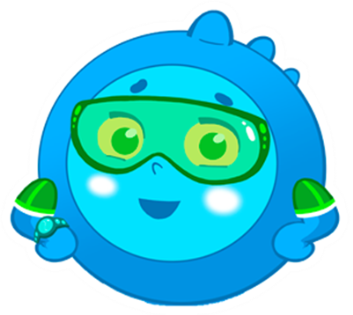 Правила противопожарной безопасности
 у открытого огня
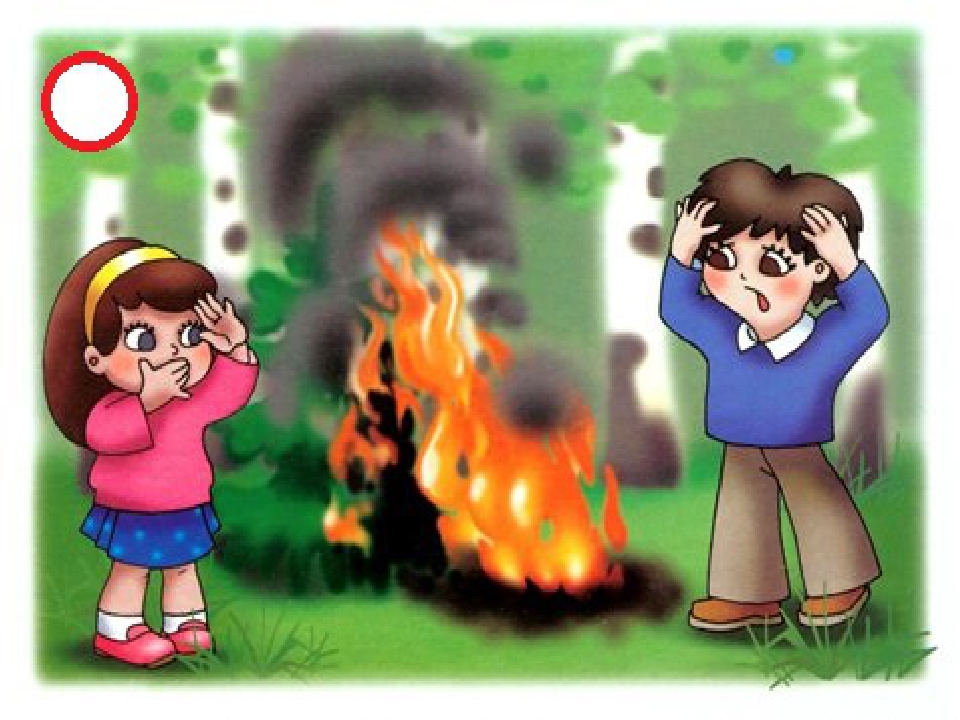 Разводить открытый огонь можно только в присутствии взрослых.
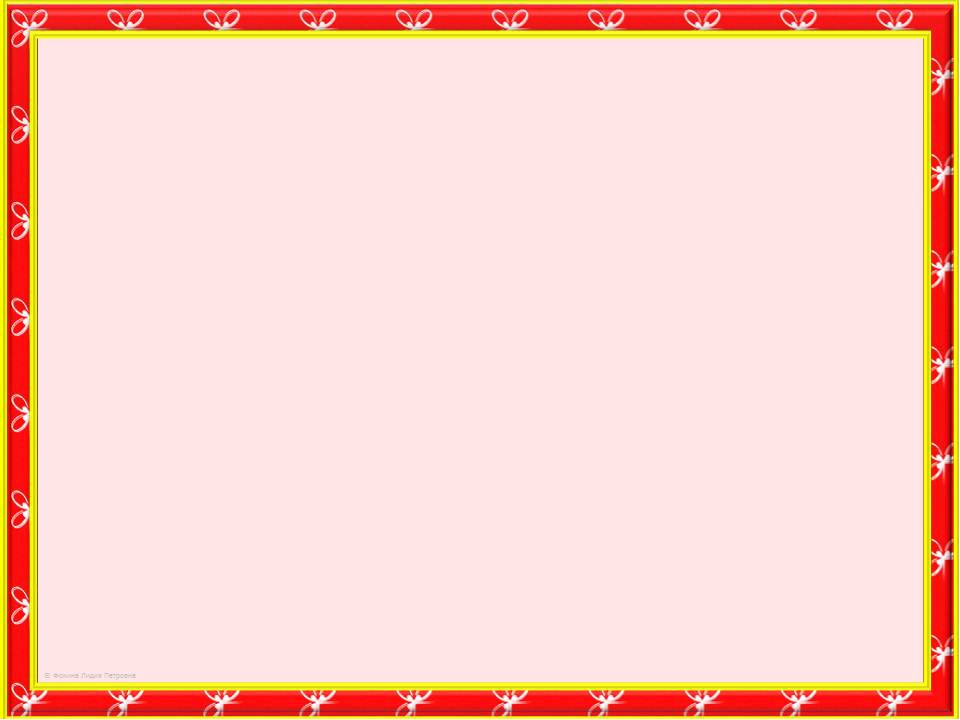 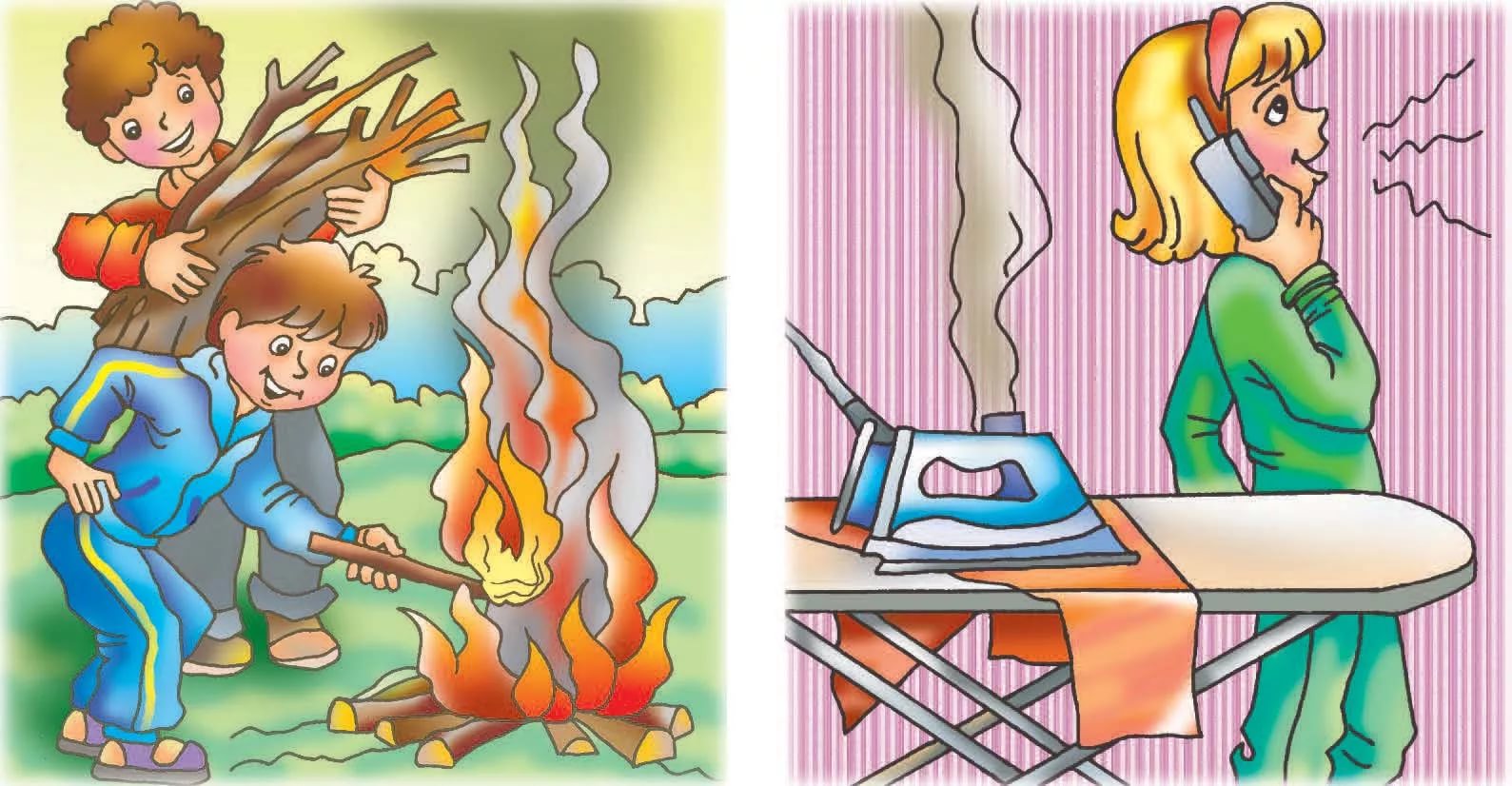 Нельзя разводить костры вблизи сухой травы, листьев и деревьев, лучше это делать на голой земле, предварительно обложив место для костра камнями.
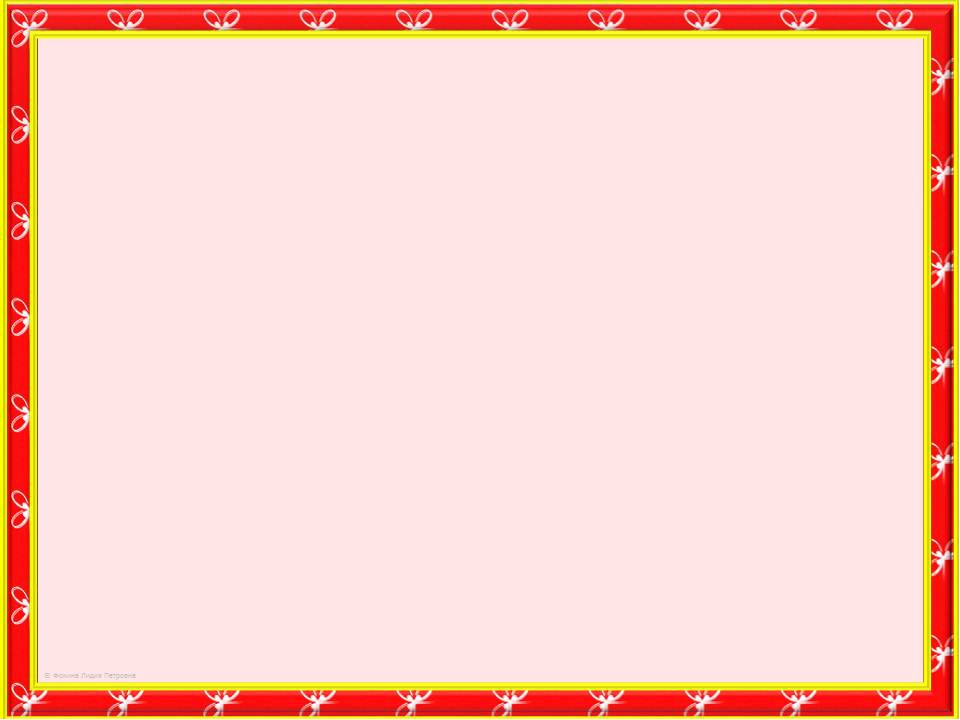 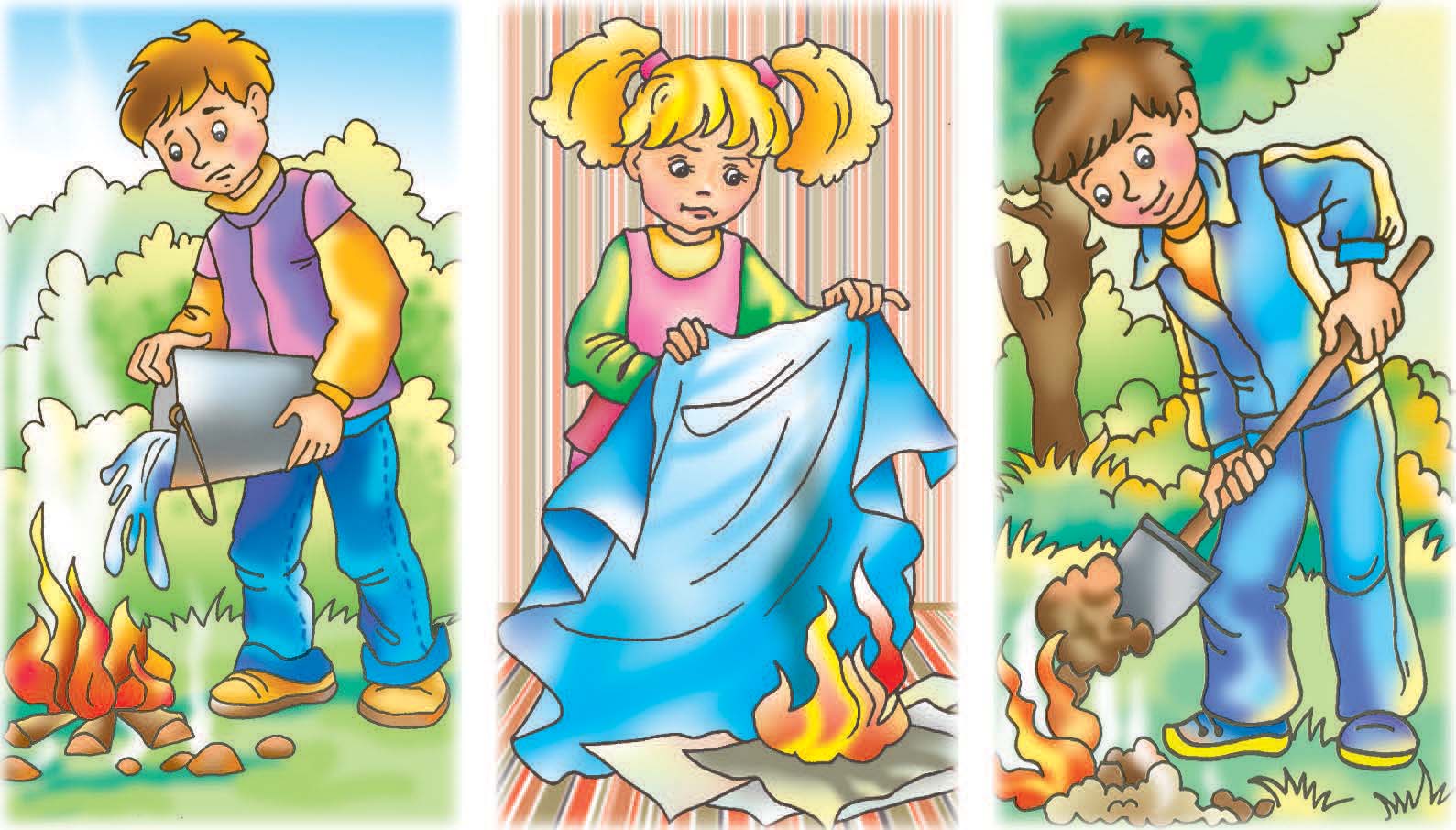 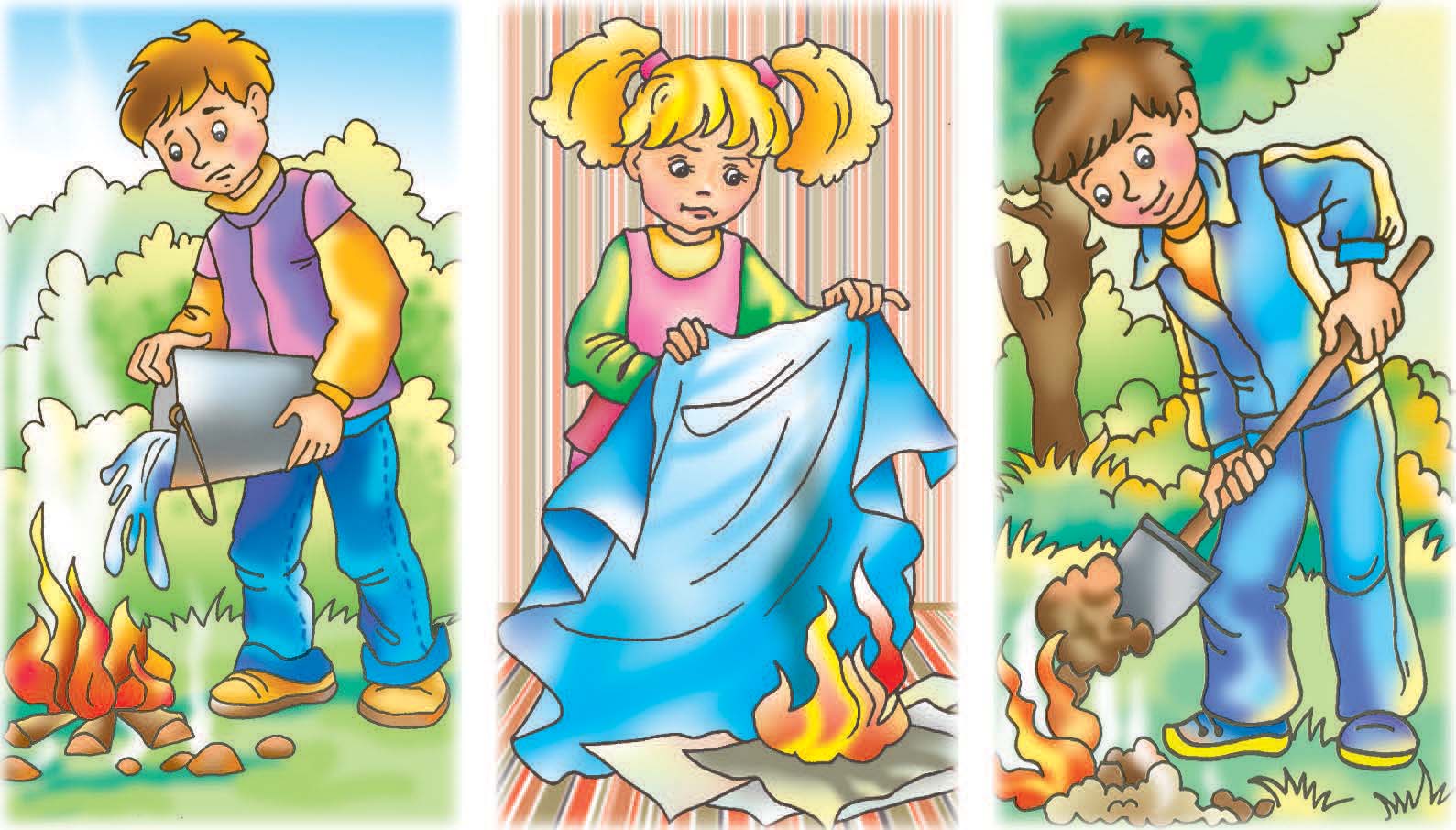 В случае усиления ветра необходимо потушить костер: залить его водой и засыпать влажной землей.
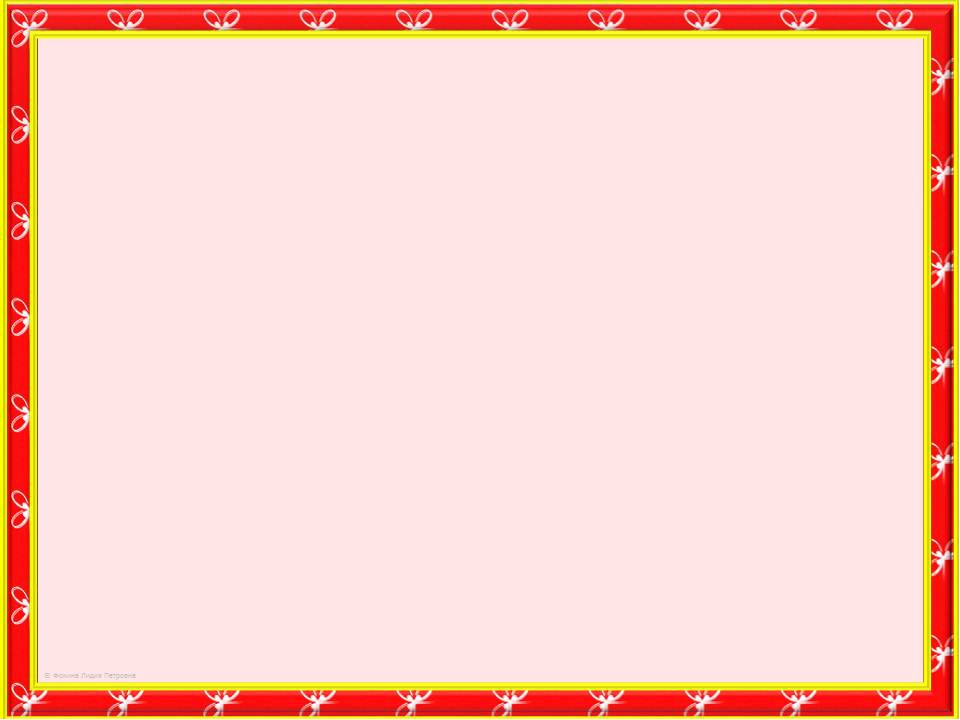 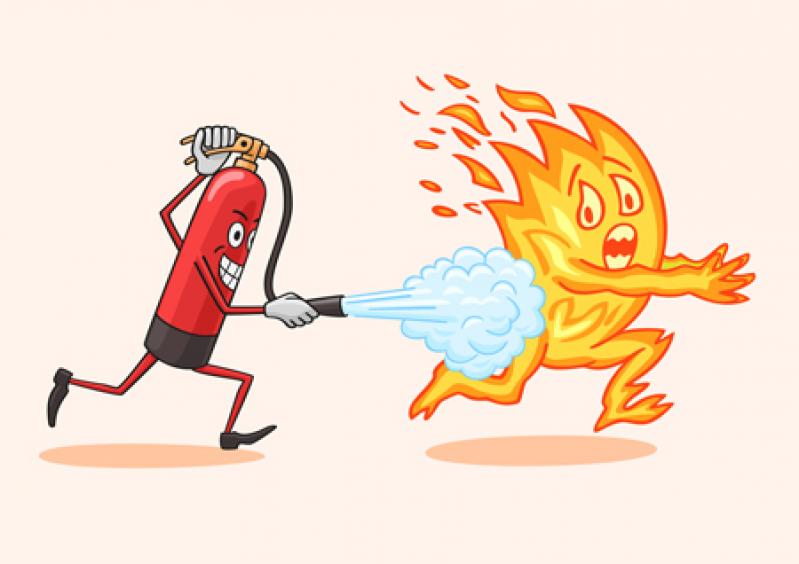 Будь внимателен: упавшую искру нужно затушить водой.
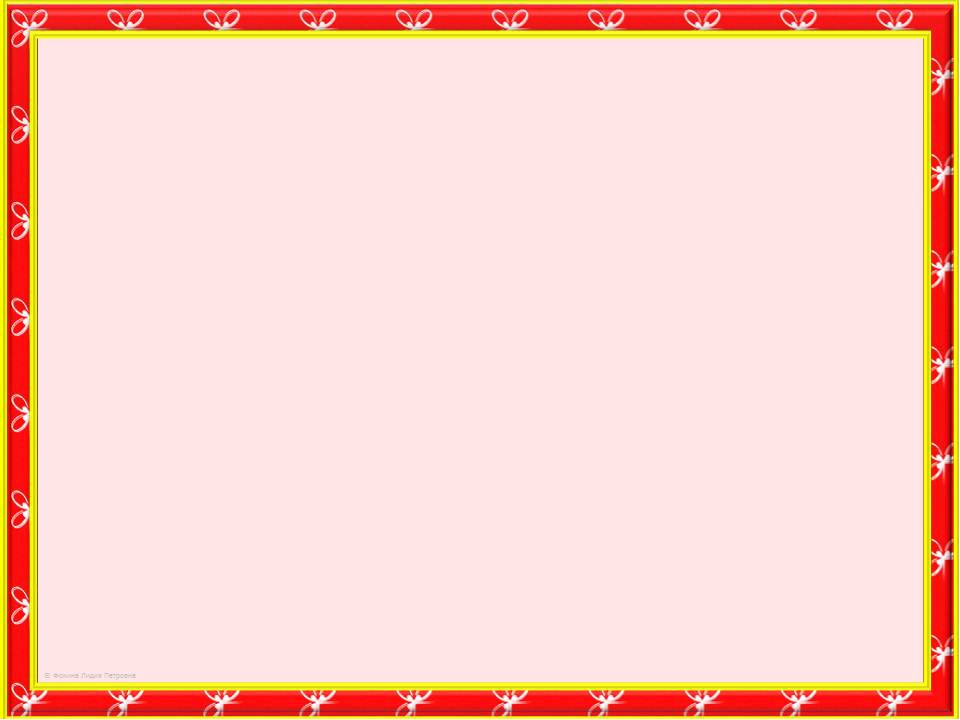 Не балуйся с петардами, фейерверками и т. д.: легкого дуновения ветерка достаточно для возникновения большого пожара.
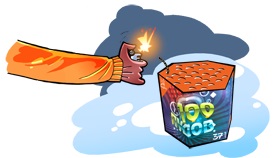 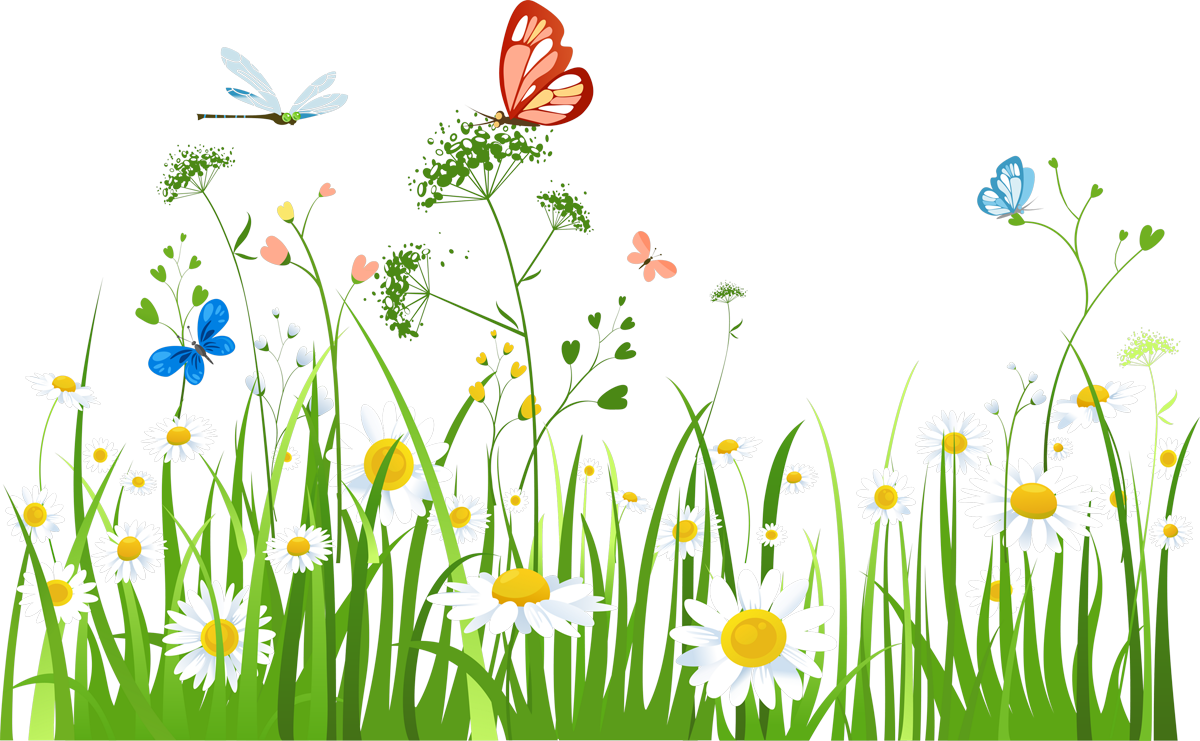 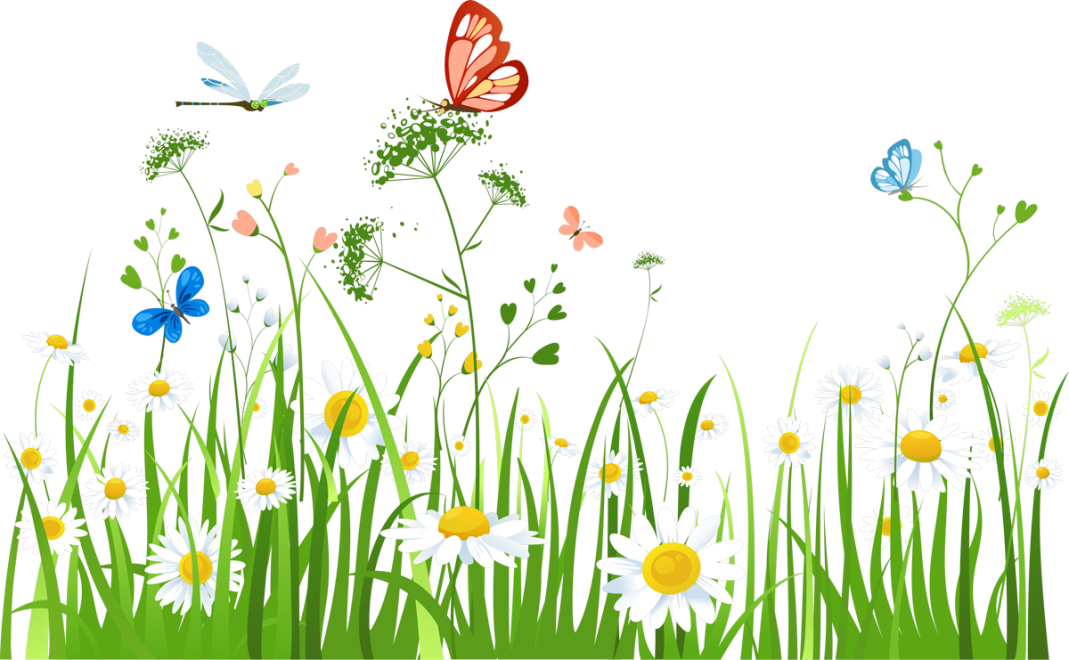 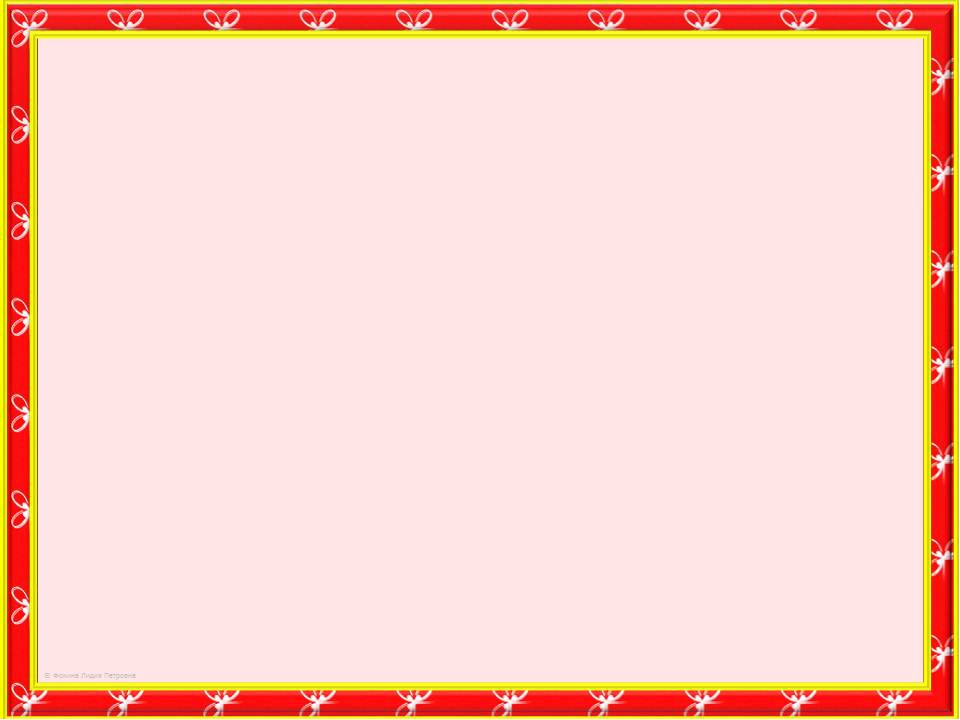 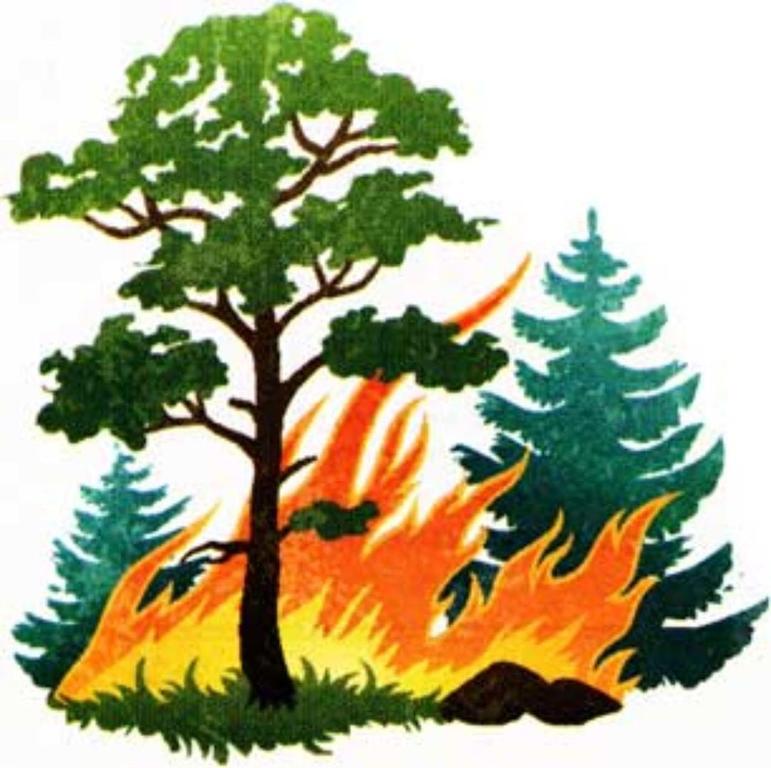 Если начался пожар – бегите в противоположную ветру сторону.
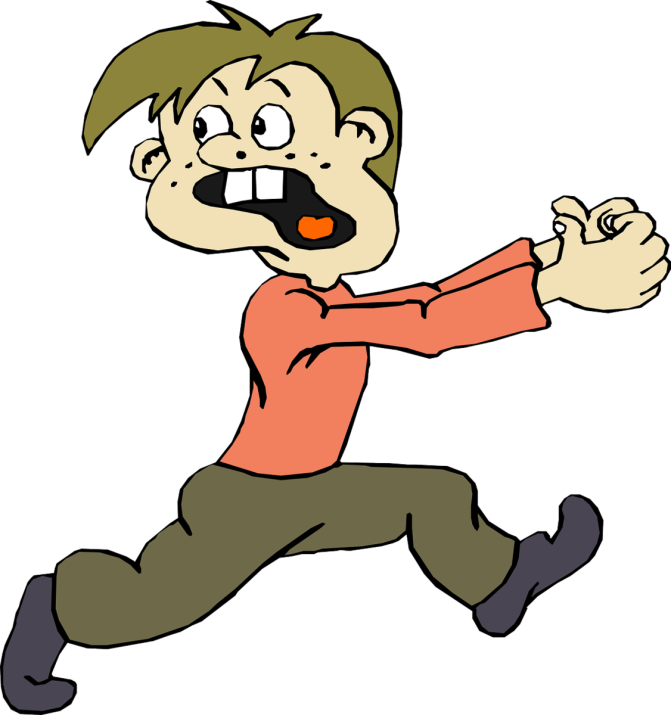 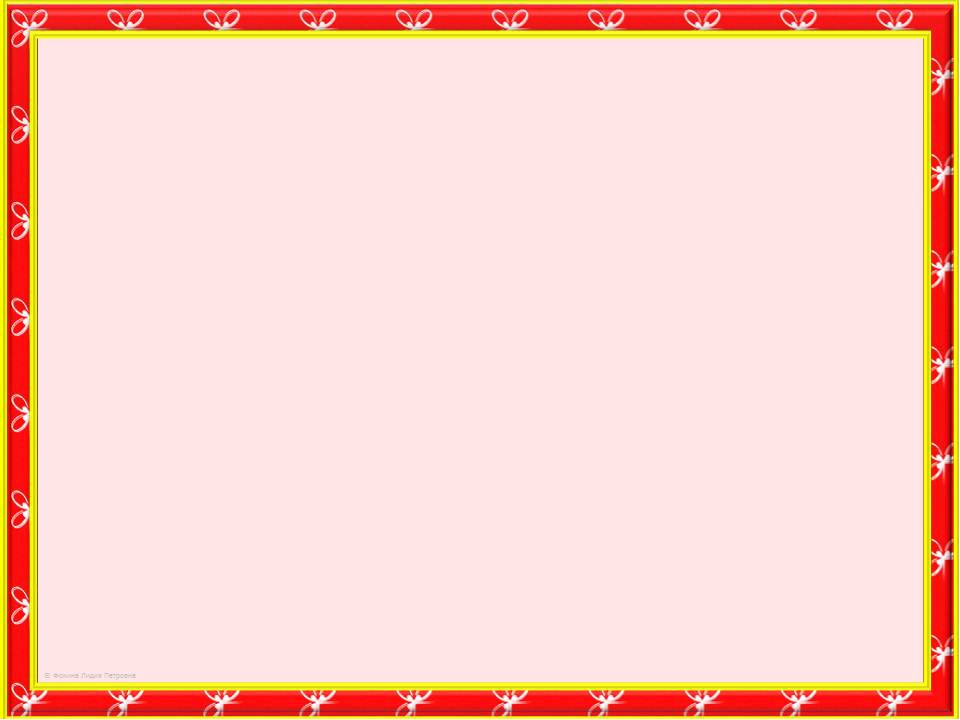 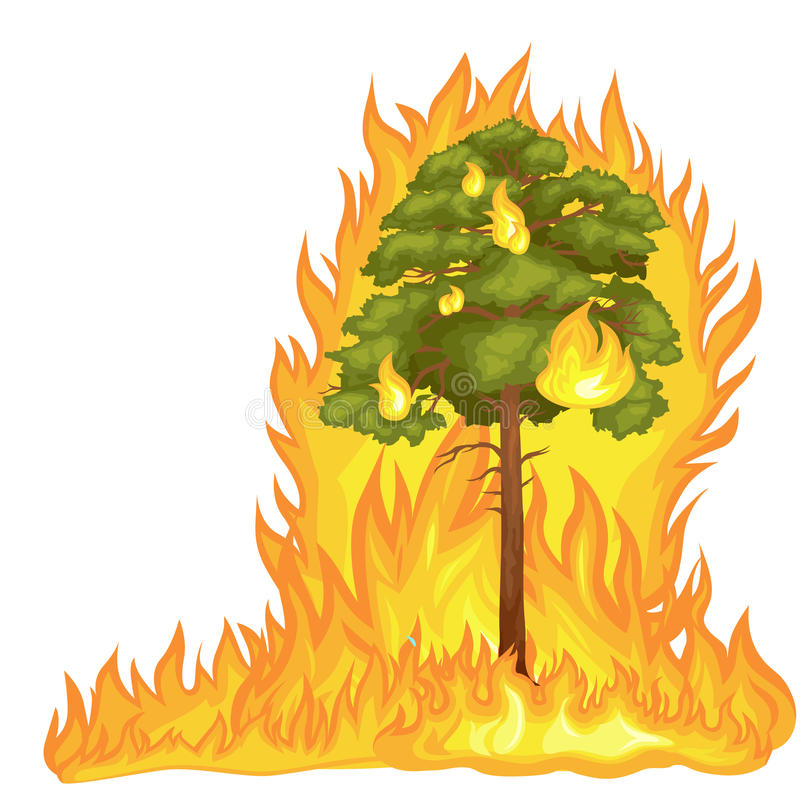 Если вы заметили пожар, то сообощите взрослым и в пожарную службу. Сделайте это как можно скорее по телефону -
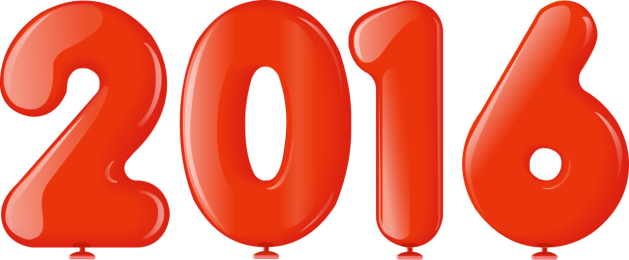 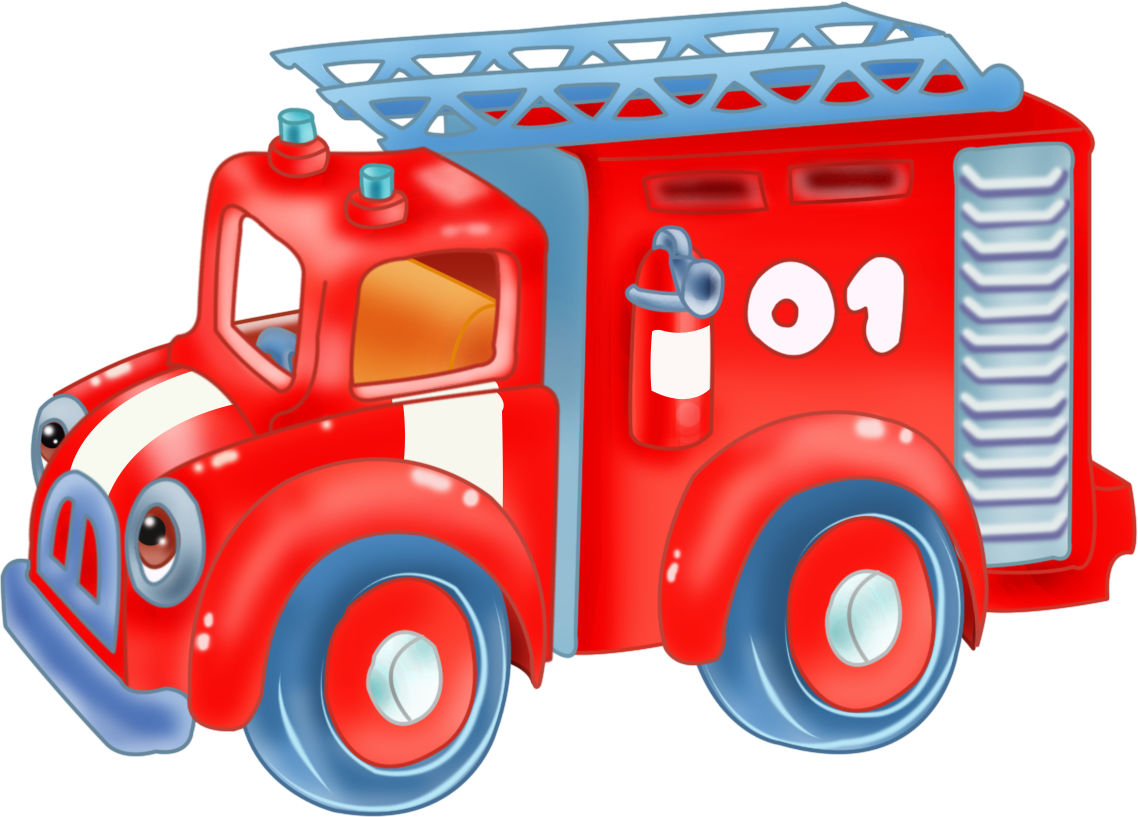 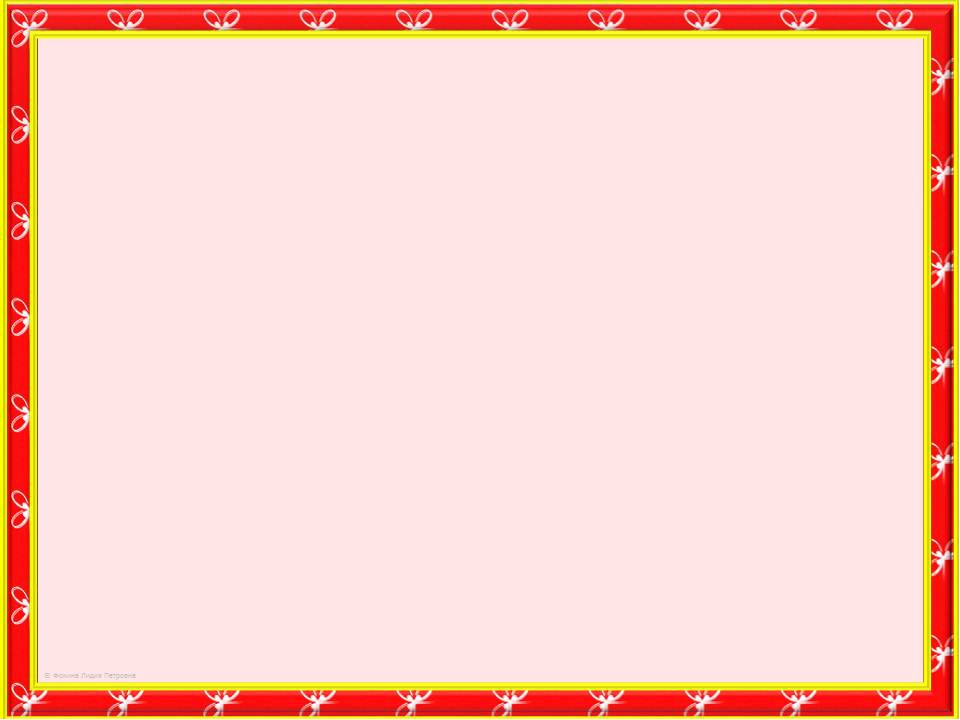 БЕРЕГИТЕ СЕБЯ И ПРИРОДУ!
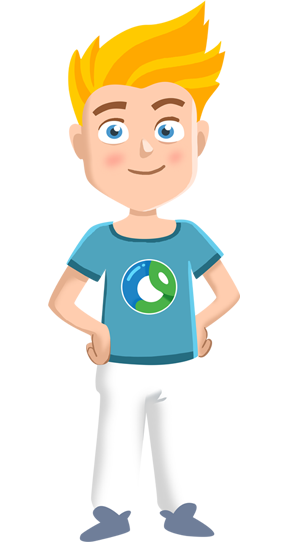 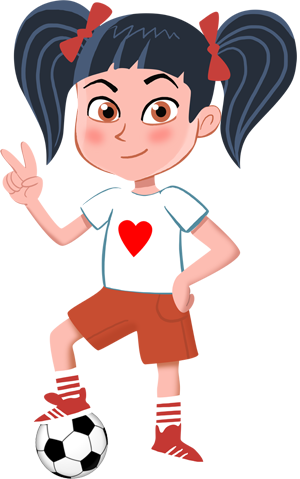 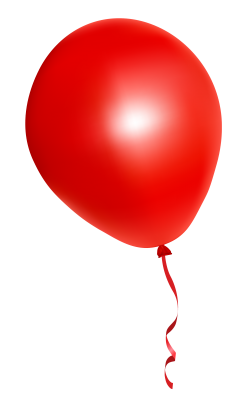 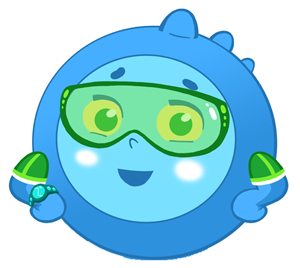